BARVNA SKLADNOST (HARMONIJA)
Pozdravljeni sedmošolci!

Začenjamo 6. teden pouka na daljavo.
Na delo od doma smo se privadili, likovne izdelke mi redno pošiljate.

Vaše delo preverjam sproti. 
Pri delu ne pozabite, da bomo vaše izdelke morda tudi ocenjevali, zato vam
ob koncu vsake naloge napišem kriterije samoocenjevanja.
Z njimi si pomagate pri izdelavi naloge ter preverite, kako bi bilo vaše delo ocenjeno.

Nekateri se za izdelke zelo potrudite. Upoštevate navodila, ste natančni in izvirni.                       
Teh izdelkov sem najbolj vesela. 

Danes vam pošiljam novo, tretjo nalogo. Lahko jo naredite z barvicami ali flomastri, če imate doma tempere ali akvarelne barve, lahko uporabite tudi te.
 
Izdelke mi pošljite do napisanega datuma.

Veselo ustvarjanje vam želim!
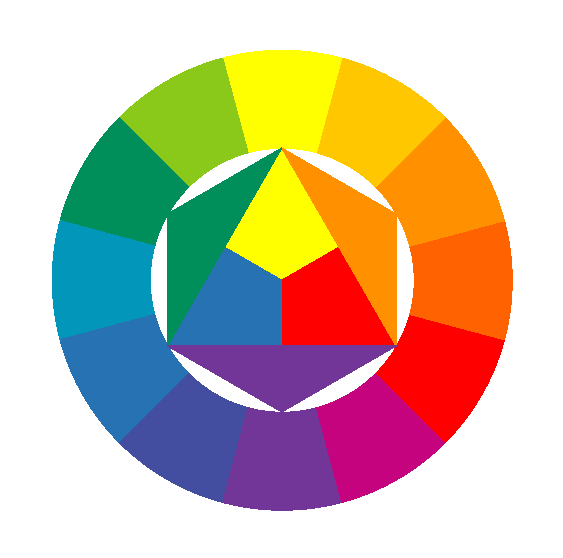 Osnovna rumena barva
Osnovna modra barva – 
cyan
Osnovna rdeča barva – 
magenta
Harmonične barve so tiste barve, ki v barvnem krogu ležijo ena zraven druge.

Lahko bi jim rekli tudi sorodne, podobne, zaporedne barve.
Ko izbiramo zaporedje barv, ki jih bomo uporabili, bodimo pozorni na to, da zaporedje lahko vsebuje samo eno primarno (osnovno) barvo.

Primeri harmoničnih zaporedij barv:
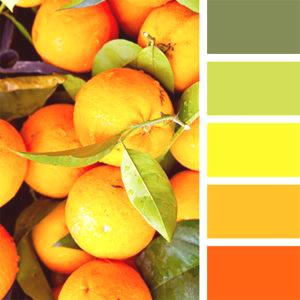 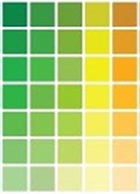 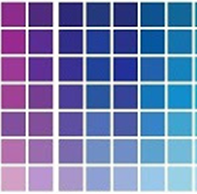 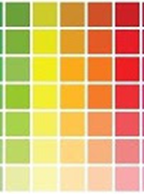 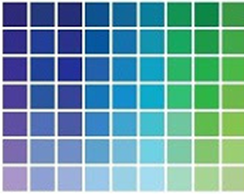 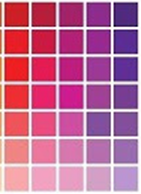 Naloga: ROZETA
Za izdelavo naloge potrebuješ črn flomaster (ali katero koli drugo pisalo                    intenzivne temne barve) in papir poljubne velikosti.                                                                                 V drugem delu naloge potrebuješ še komplet flomastrov ali barvic. 

Iz sredine lista navzven s temnim pisalom riši vzorce v obliki kroga.                                               Pri risanju si vedno znova izmišljuj drugačne, zanimive oblike, ki se krožno               ponavljajo. Nastala bo rozeta – krogovičje – krožni vzorec – krožna                          kompozicija. Tak krožni vzorec je npr. mandala.

Ko presodiš, da je krožni vzorec dovolj velik in razgiban, ga še pobarvaj.

Pri barvanju se odloči za poljubno zaporedje harmoničnih barv.                                                      Ne glede na to za katero likovno tehniko se boš odločil, bodi pozoren,                                         da boš izrabil vse njene izrazne možnosti (če barvaš z barvicami, postane                                      s pritiskom barva intenzivnejša).


         Izdelek naj bo celostno dokončan. Pozoren bodi na detajle in estetskost izdelka.
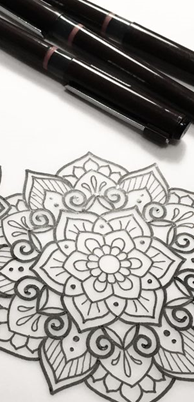 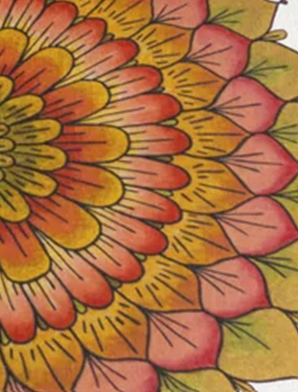 5. Fotografiraj končan izdelek in ga do 8. 5. 2020 pošlji na moj email  tea.curk-sorta@os-sturje.si  
  
7. Vsaka fotografija naj bo shranjena pod imenom, priimkom in razredom učenca,                         npr. Miha_Novak_7a


Če je karkoli nejasnega, mi lahko pišete. 




Kriteriji samoocenjevanja:
Kdor želi izvedeti o barvah še več, lahko prebere snov v učbeniku: https://eucbeniki.sio.si/nar7/1218/index.html